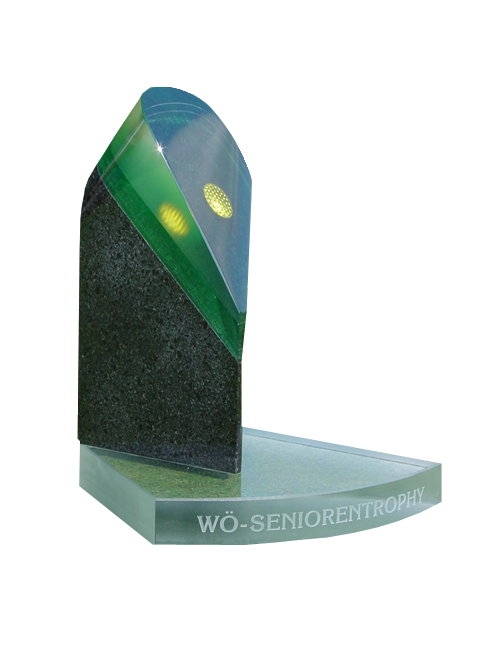 WOESR – 2020            Abschlussabend
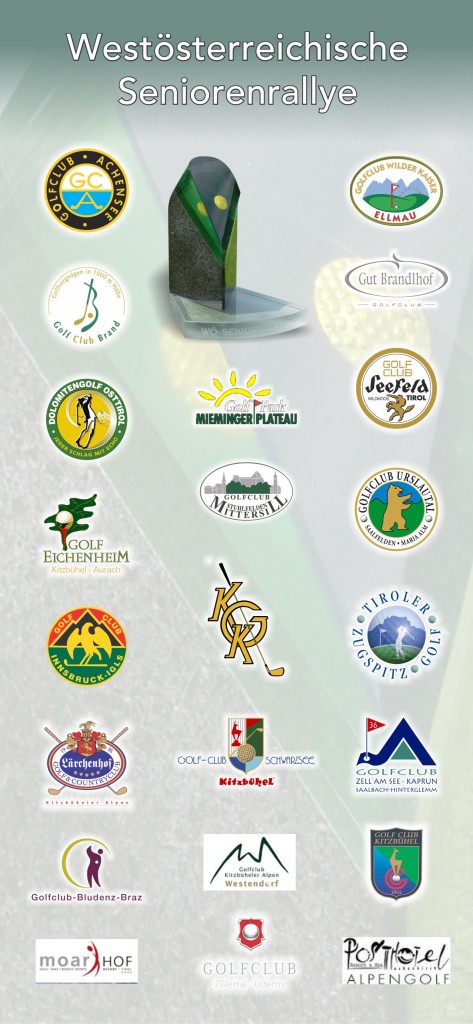 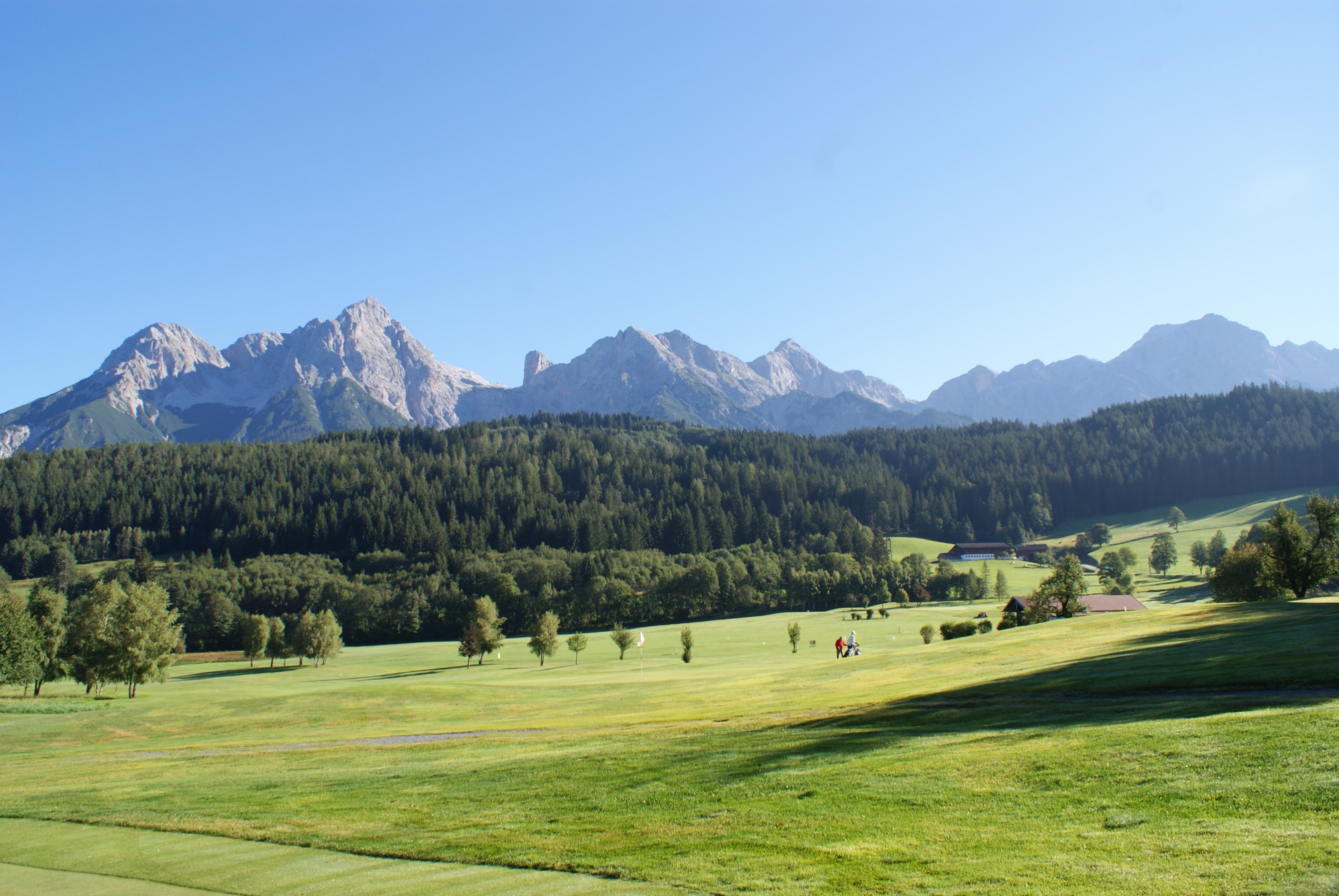 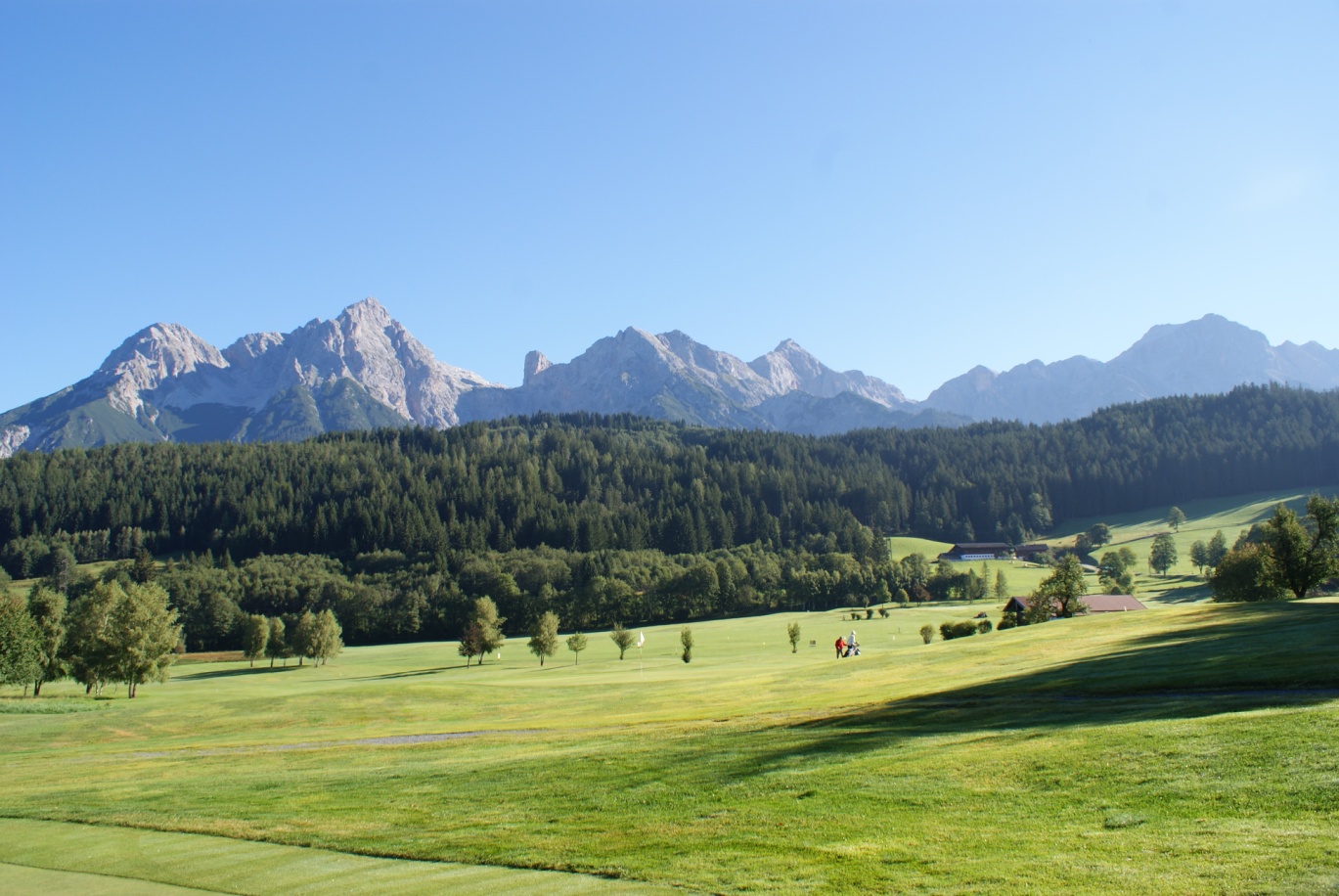 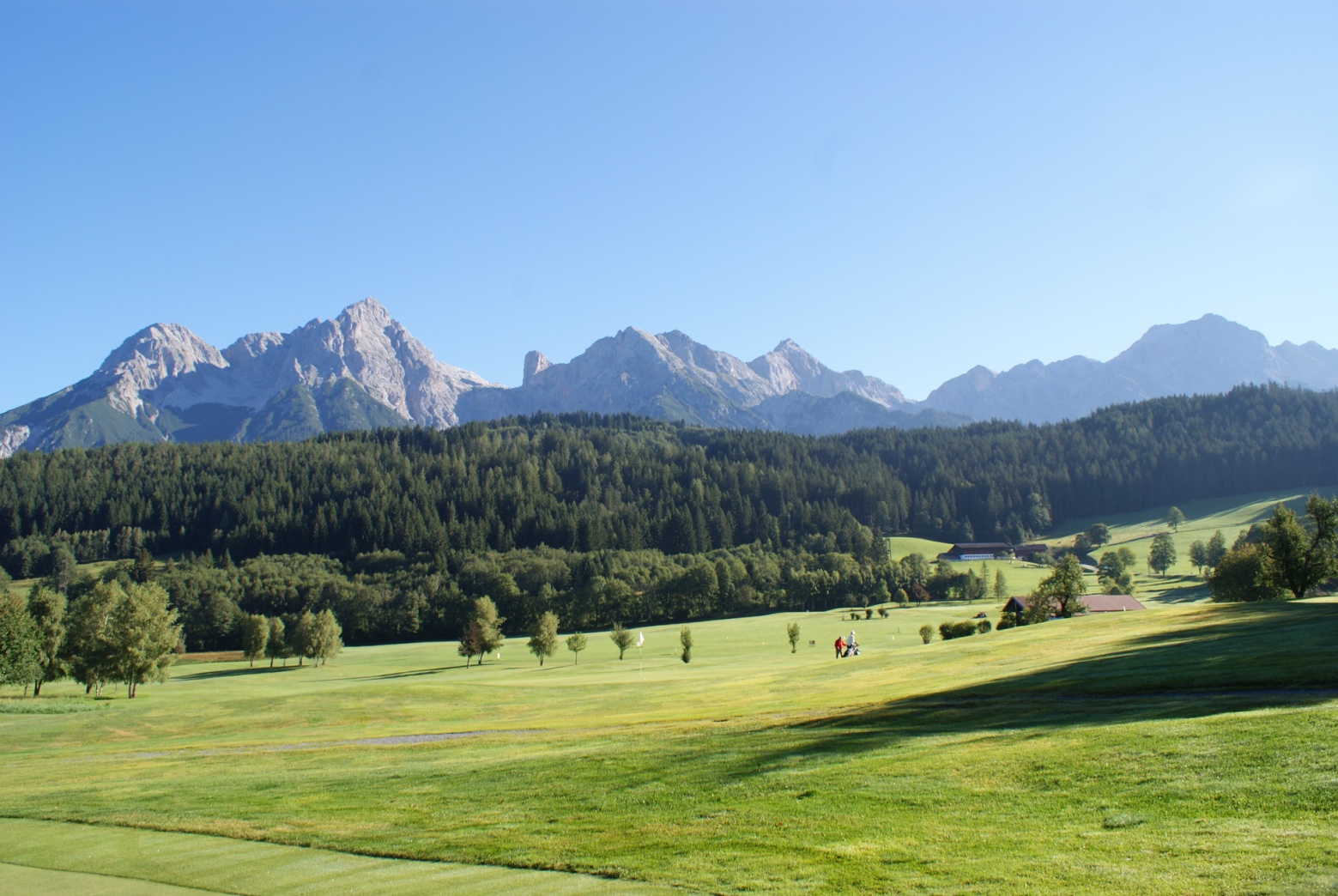 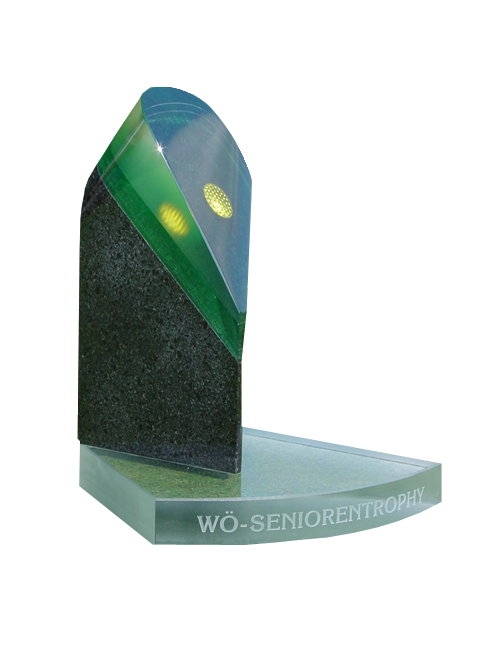 Herzlich willkommen zum verspäteten Abschlussabend der WOESR 2020
Das Programm für den Abend
Begrüßung der Teilnehmer
Vorspeise
Preisverteilung: 	Zweiball Best Ball
HAUPTSPEISE
Preisverteilung:  	
Die drei Clubnettobesten 
Preisverteilung:  Brutto- Netto- Einzelsieger Altersgruppen und Gesamt
NACHTISCH  
Die Mannschaftswertungen - Trophy  2020
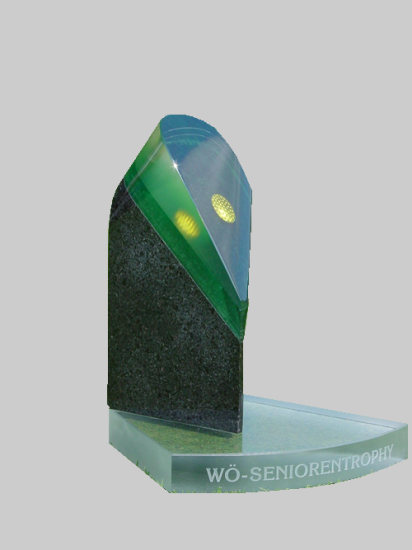 PreisverteilungDie drei besten Clubnettospieler
Die drei besten Clubnettospieler
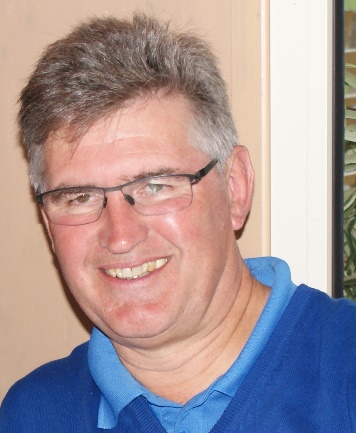 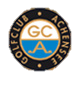 1. Laucher Anton 			240 Punkte
2. Mauracher Alois			231 Punkte
3. Erhart Peter                          214 Punkte
Die drei besten Clubnettospieler
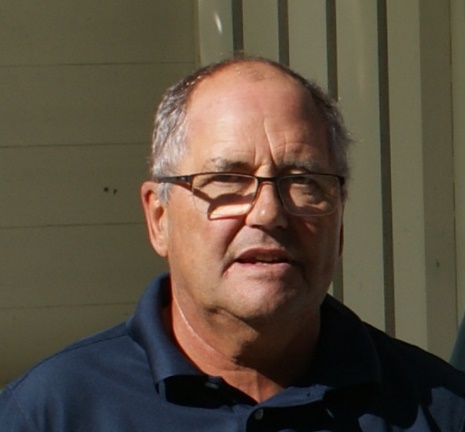 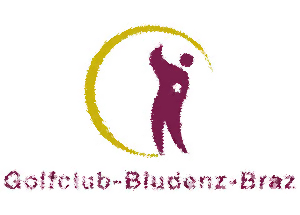 Peter Reinhard      251 Pkt.
Die drei besten Clubnettospieler
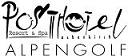 OHNE WERTUNG
Die drei besten Clubnettospieler
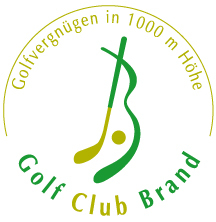 Ohne Wertung
Die drei besten Clubnettospieler
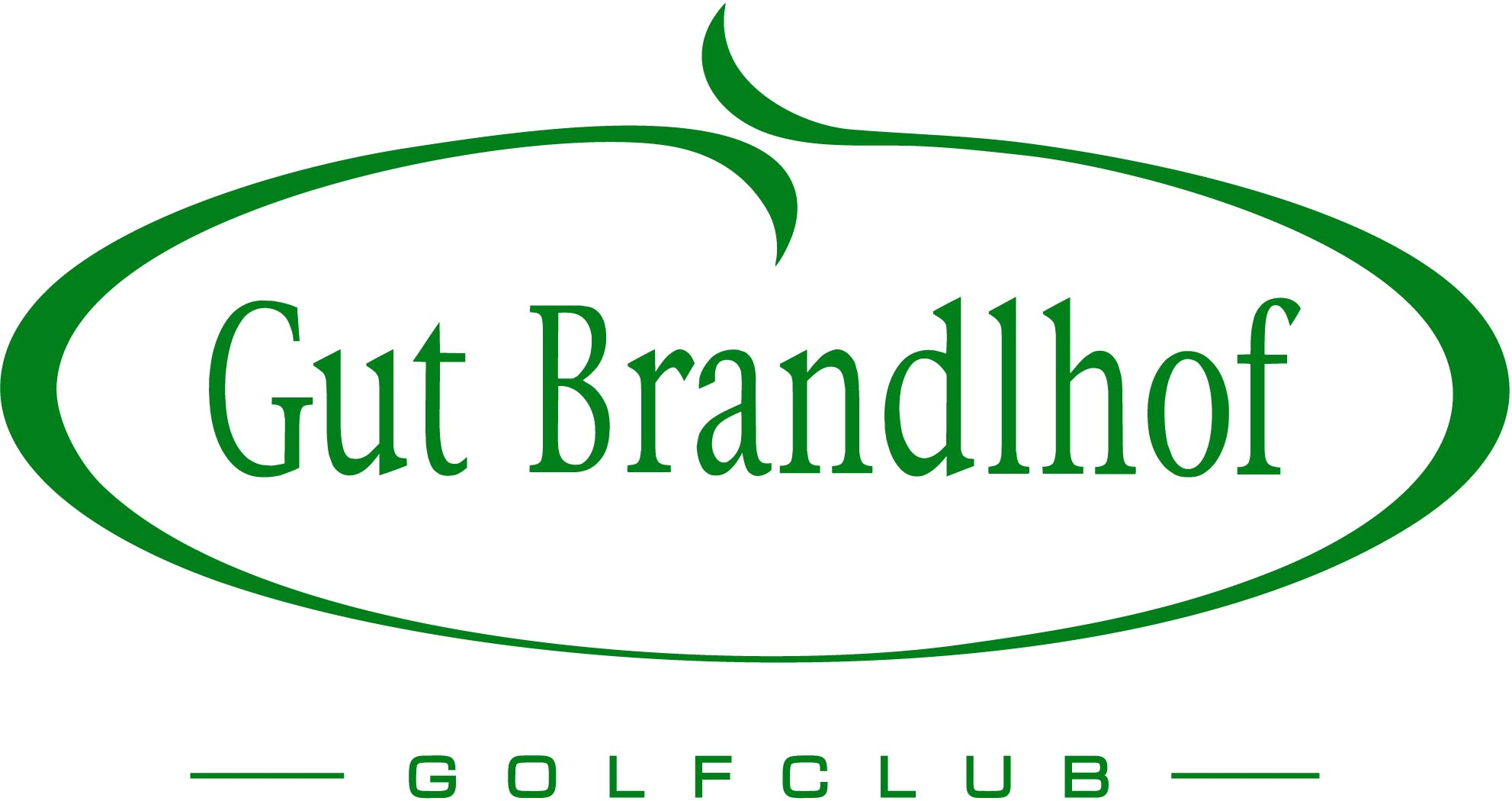 OHNE WERTUNG
Die drei besten Clubnettospieler
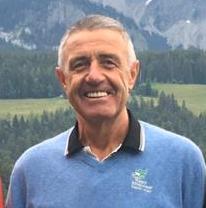 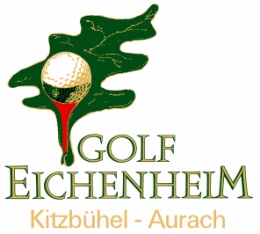 1. Werlberger Edi            241 Punkte
2. Eberl Josef	                   237   Punkte
3. Hauser Georg              222    Punkte
Die drei besten Clubnettospieler
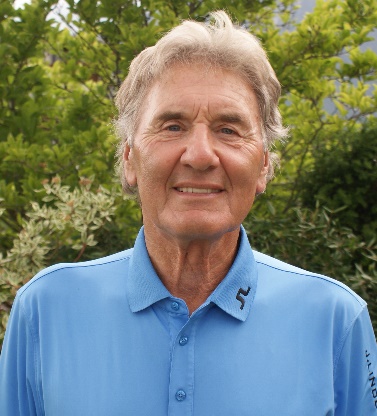 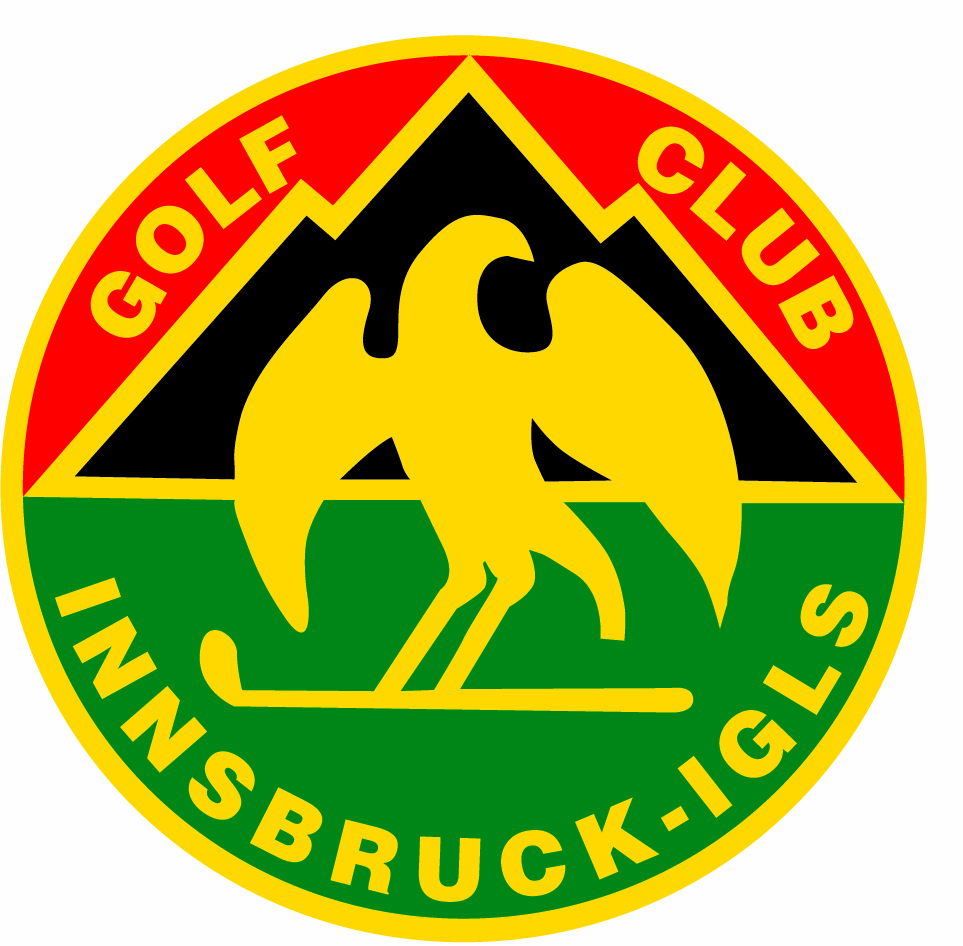 1. Leutgeb Gerhard	            230 Punkte
2. Egg Bernd		                     219 Punkte
3. Hasenöhrl Sandor		       215 Punkte
Die drei besten Clubnettospieler
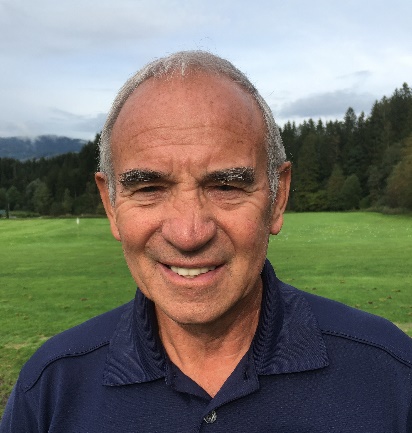 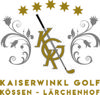 Bardwell Robert	        232 Punkte
Koller Bernd		        216 Punkte
De-Raaf Wolfgang   227 Punkte
Die drei besten Clubnettospieler
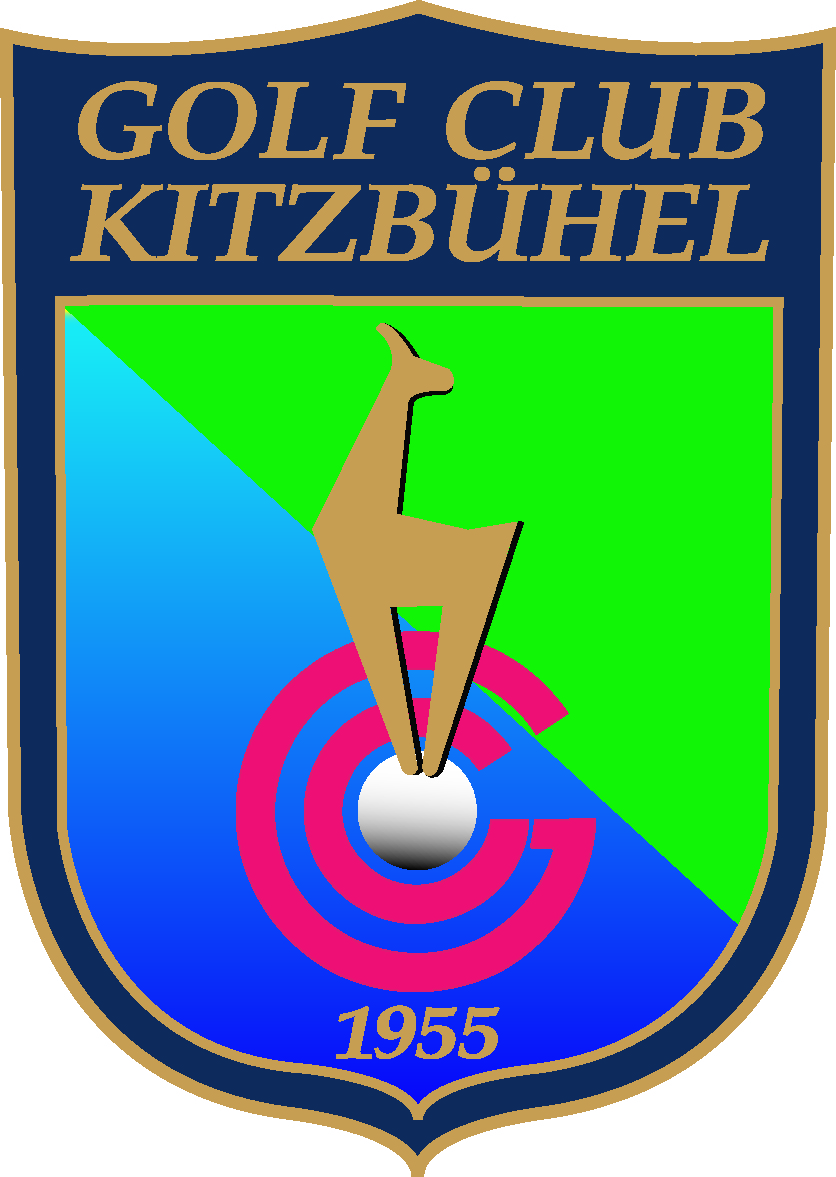 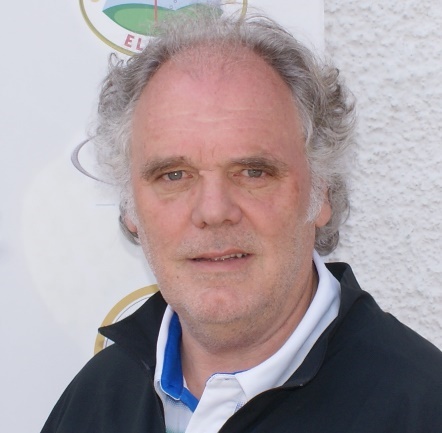 Hermann Vötter 	241 Punkte
Heinzel Christian  225 Punkte
Die drei besten Clubnettospieler
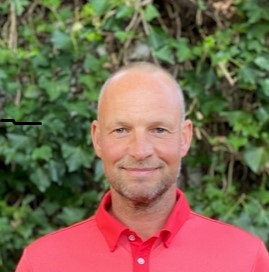 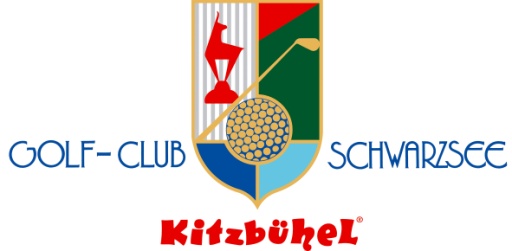 Anzenberger Franz-Xaver            224 Punkte
Wurzrainer Walter                          212 Punkte
Strobl Matthäus                              210 Punkte
Die drei besten Clubnettospieler
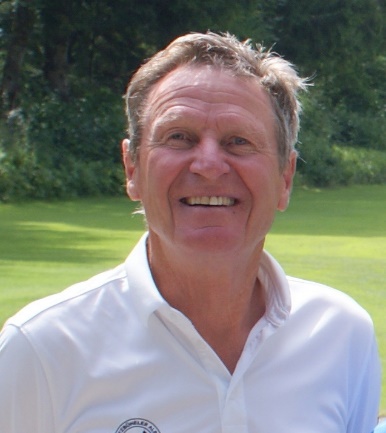 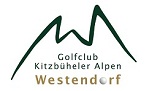 Margreiter Werner     242 Punkte
Binder Othmar           240 Punkte
Fuchs Hans                 227 Punkte
Die drei besten Clubnettospieler
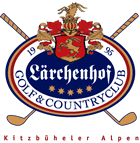 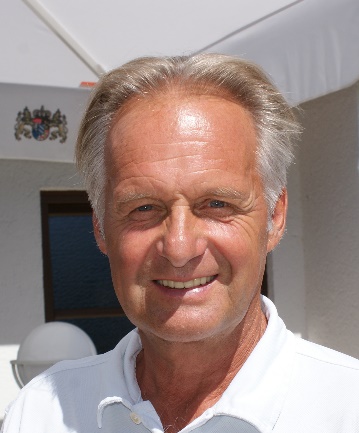 Wöll Peter			 242 Punkte
Pigneter Rudolf       230 Punkte
Lackner Simon 		 226 Punkte
Die drei besten Clubnettospieler
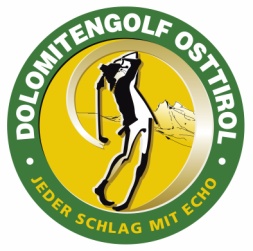 Ohne Wertung
Die drei besten Clubnettospieler
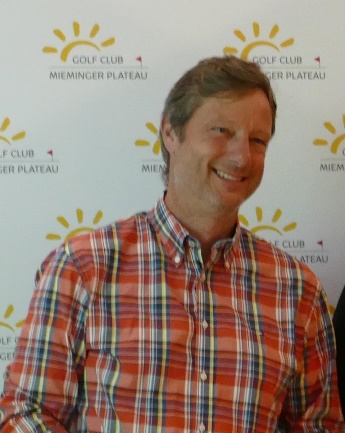 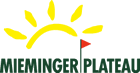 Pfeifenberger Michael     253 Punkte
Raggl Gustav			       228 Punkte
2.  Ruech Wolfgang              225 Punkte
Die drei besten Clubnettospieler
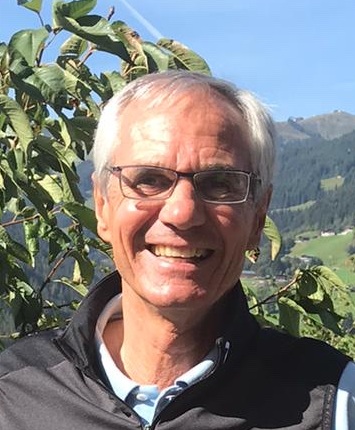 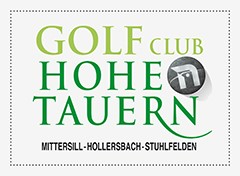 Schermann Werner        239 Punkte 
Walser Peter		              199 Punkte
2.  Vorderegger Gotthard 	199 Punkte
Die drei besten Clubnettospieler
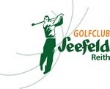 Ohne Wertung
Die drei besten Clubnettospieler
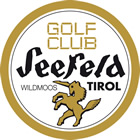 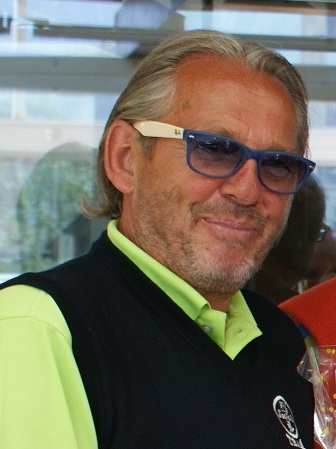 Haid 	Peter 			         234 Punkte 
Steger Ernst	                   223 Punkte 
Aichner Hans Karl 		     213 Punkte
Die drei besten Clubnettospieler
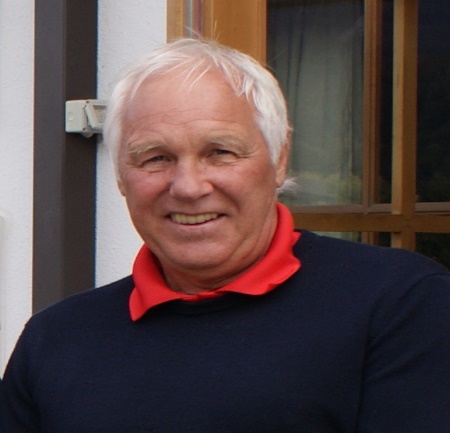 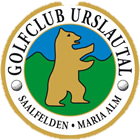 Reichkendler Hermann      220  Punkte
Höck Leonhard 		              217  Punkte
Lohfeyer Josef					194  Punkte
Die drei besten Clubnettospieler
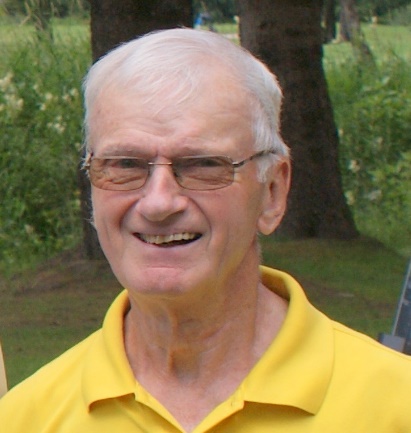 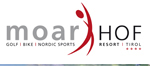 Sauer Reinhold                223 Punkte
Hild Manfred                    209 Punkte
Stix Robert	                     208 Punkte
Die drei besten Clubnettospieler
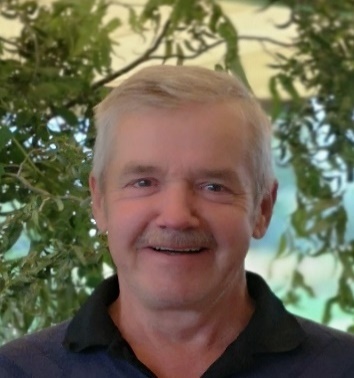 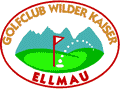 Kern Hermann                229 Punkte
Payr Josef						219 Punkte
Fuchs Leonhard              213 Punkte
Die drei besten Clubnettospieler
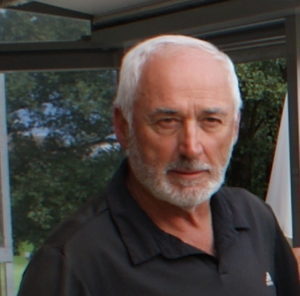 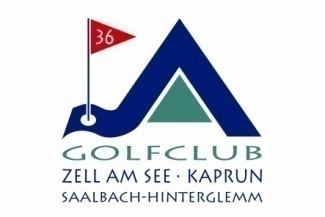 Waltl Anton                        233 Punkte  
Mayer Helmuth                  225 Punkte
Dorrer Fritz				            220 Punkte
Die drei besten Clubnettospieler
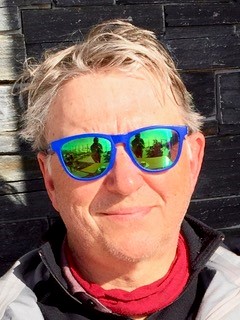 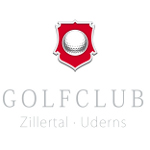 Adams David	                         246 Punkte  
Fankhauser Josef                       241 Punkte
Strasser Manfred			           240  Punkte
Die drei besten Clubnettospieler
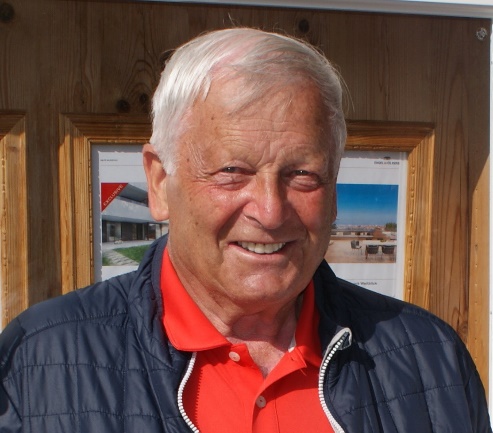 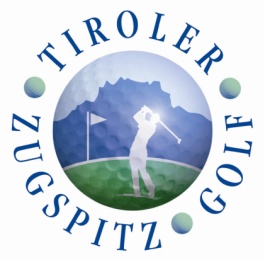 Mader Hans	         			234 Punkte
Stricker Alfred	                      223 Punkte
Rief Günther				      211 Punkte
Die drei besten Nettospieler pro Gruppe
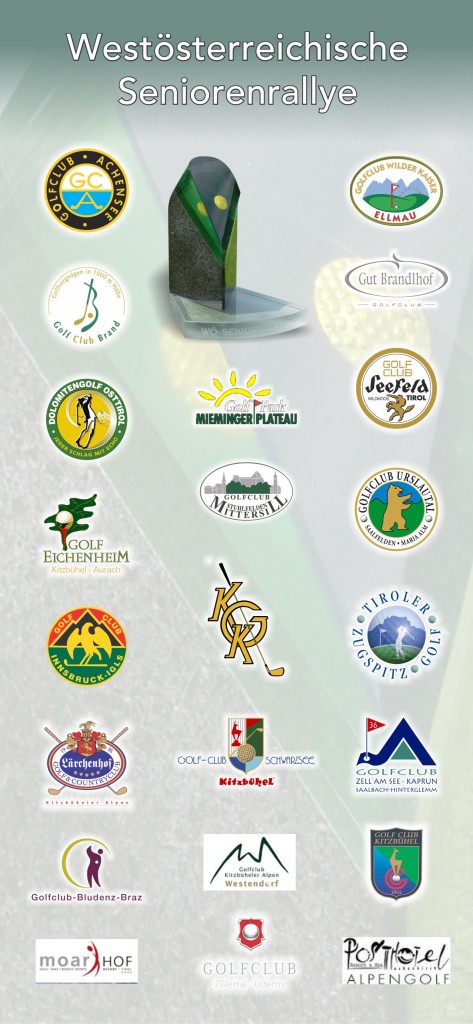 Die drei besten Nettospieler Gruppe 50 – 59 (65 Teilnehmer)
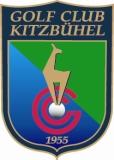 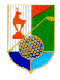 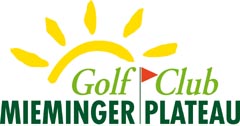 PFEIFENBERGER MICHAEL 	GC. Miemingert Plateau	253 PUNKTE
HEINZEL CHRISTIAN			GC. Kitzbühel				225 PUNKTE
ANZENBERGER FRANZ XAVER   GC. K SCHWARZSEE	224 PUNKTE
Die drei besten Nettospieler 60 – 69 (160 tn)
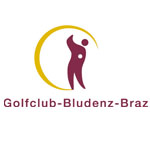 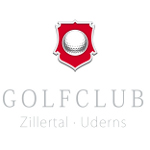 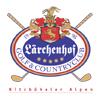 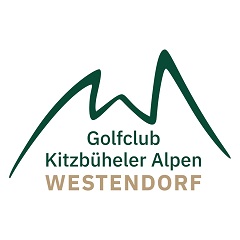 PETER REINHARD      GC. BLUDENZ BRAZ          251 PUNKTE
ADAMS DAVID          GC. ZILLERTAL                  246 PUNKTE
MARGREITER WERNER GC. Kitzbüheler Alpen 242 PUNKTE                             245 PUNKTE
3. WÖLL PETER                GCC. LÄRCHENHOF       242 PUNKTE
DIE DREI BESTEN NETTOSPIELER DER GRUPPE 70- 79 (156 Tn)
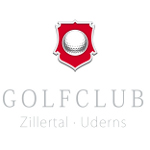 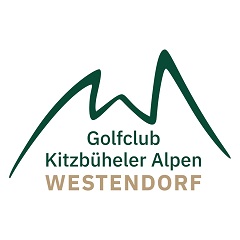 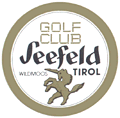 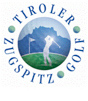 FANKHAUSER JOSEF                       GC. ZILLERTAL                    241 PUNKTE
BINDER OTHMAR                            GC. KITZBÜHELER ALPEN   240 PUNKTE
HAID PETER	                                 GC. SEEFELD                       234 PUNKTE
3.  MADER HANS                                  GC. ZUGSPITZE TIROL         234PUNKTE
DIE DREI BESTEN NETTOSPIELER 80+ (10 Teilnehmer)
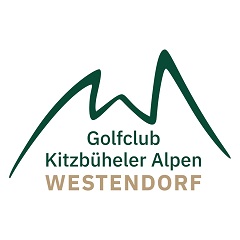 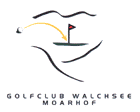 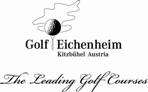 FUCHS HANS					GC. KITZBÜHELER ALPEN         238 PUNKTE
SAUER REINHOLD				GC. WALCHSEE MOARHOF    223 PUNKTE
EHRLICH HORST			       GC. EICHENHEIM                      213 PUNKTE
Die drei besten Bruttospieler pro Gruppe
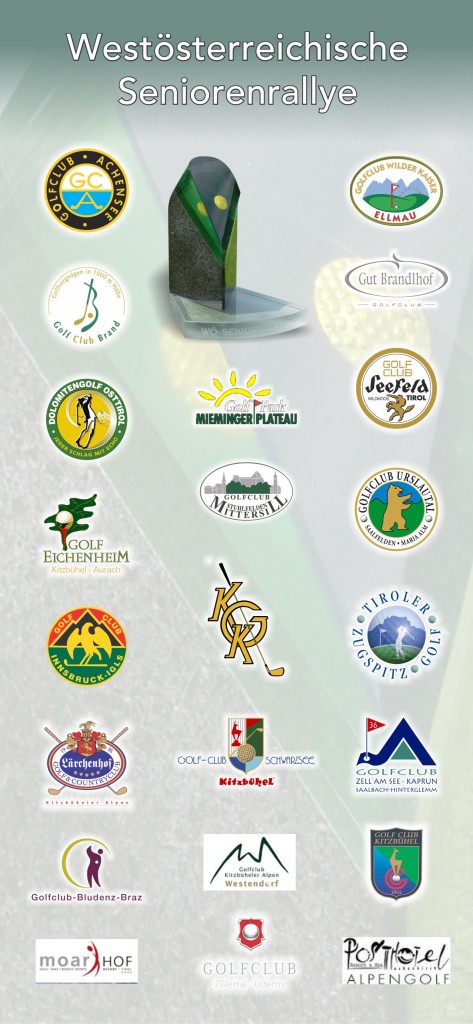 Die drei besten Bruttospieler  Gruppe 50 – 59 (65 TN)
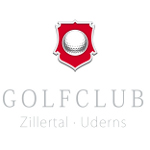 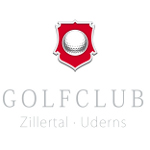 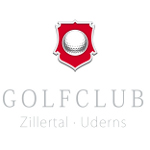 KRÖLL HUBERT                    GC.ZILLERTAL			187 PUNKTE
DENGG FRANZ                   GC.ZILLERTAL                     137 PUNKTE
HARTL FRANZ                      GC.ZILLERTAL                     129 PUNKTE
Die fünf besten Bruttospieler  Gruppe 60 – 69 (160 TN)
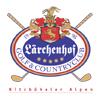 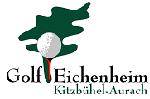 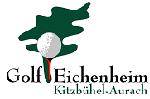 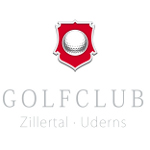 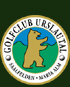 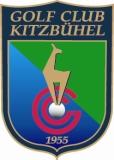 Wöll PETER                          GCC. LÄRCHENHOF		235 PUNKTE
WERLBERGER EDI 		      GC. EICHENHEIM               207 PUNKTE
EBERL JOSEF                       GC. EICHENHEIM               206 PUNKTE
STRASSER MANFRED          GC. ZILLERTAL                    198 PUNKTE
HÖCK LEONHARD             GC. URSLAUTAL                 188 PUNKTE
VÖTTER HERMANN	      GC. KITZBÜHEL                    185 PUNKTE
Die sechs besten Bruttospieler  Gruppe 70 – 79 (156 TN)
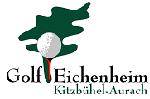 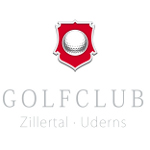 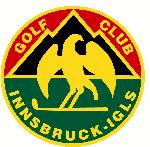 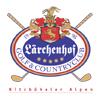 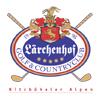 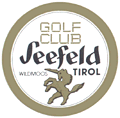 LACKNER  SIMON                   GCC. Lärchenhof            215 PUNKTE 
FANKHAUSER JOSEF                GC. ZILLERTAL                   200 PUNKTE
HINTERHOLZER RUDI                GC. EICHENHEIM 		     185 PUNKTE
LEUTGEB GERHARD		     GC. INNSBRUCK                177 PUNKTE
PIGNETER RUDOLF                  GCC. LÄRCHENHOF          176 PUNKTE
HAID PETER				     GC. SEEFELD WILDMOOS  155 PUNKTE
Der beste Bruttospieler  Gruppe MOS 80+
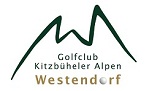 FUCHS HANS GC. Kitzbüheler Alpen Westendorf  135 Punkte
Die drei besten GESAMT-BRUTTOSPIELER 2020
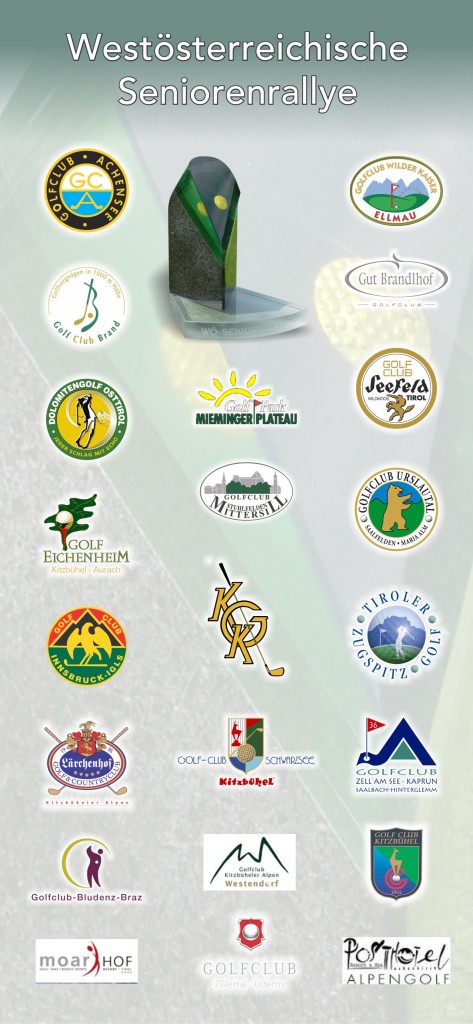 DIE DREI BESTEN BRUTTOSPIELER 2020
WÖLL PETER			GCC. LÄRCHENHOF        235 PUNKTE






2.  LACKNER SIMON          GCC. LÄRCHENHOF        215 PUNKTE





WERLBERGER EDI          GC. EICHENHEIM              207 PUNKTE
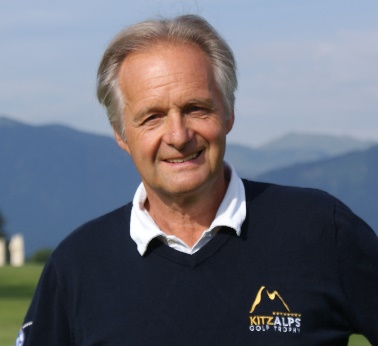 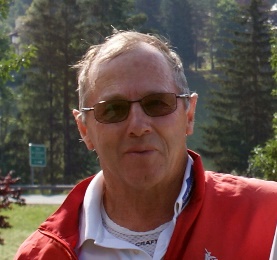 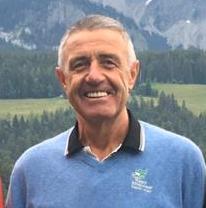 DIE DREI BESTEN MASTERS BRUTTOSPIELER 2020
LACKNER SIMON			     GCC. LÄRCHENHOF               215 PUNKTE 
FANKHAUSER JOSEF                 GC. ZILLERTAL		            200 PUNKTE
3.  HINTERHOLZER RUDI 	             GC. EICHENHEIM	                   185 PUNKTE
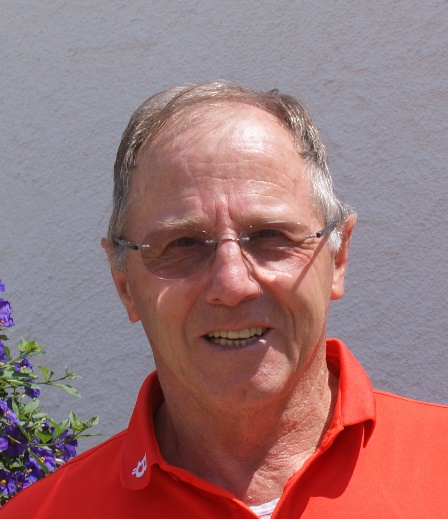 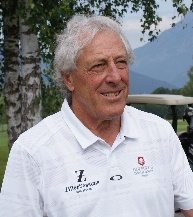 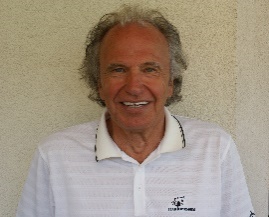 Mannschaftswertungen Netto 2020
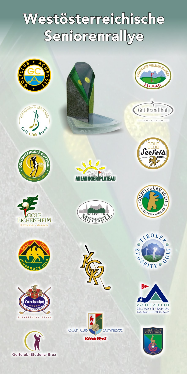 Mannschaftswertungen Netto 2020
Mannschaftswertungen Netto 2020
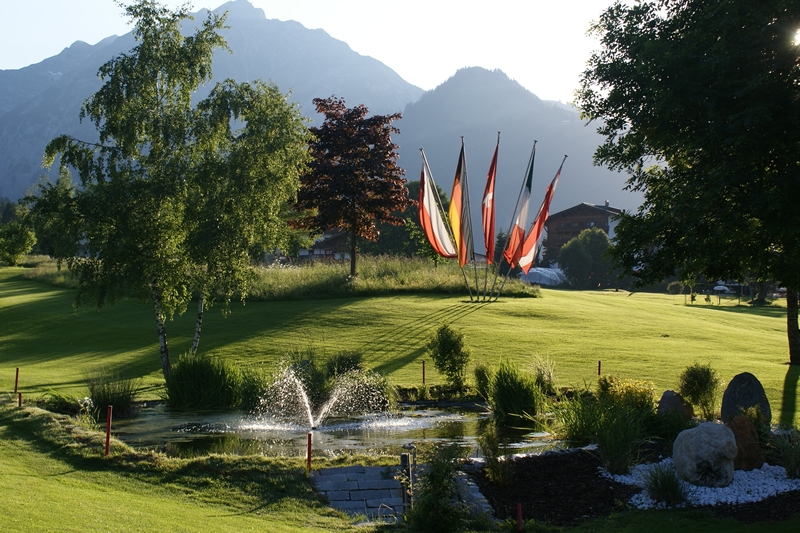 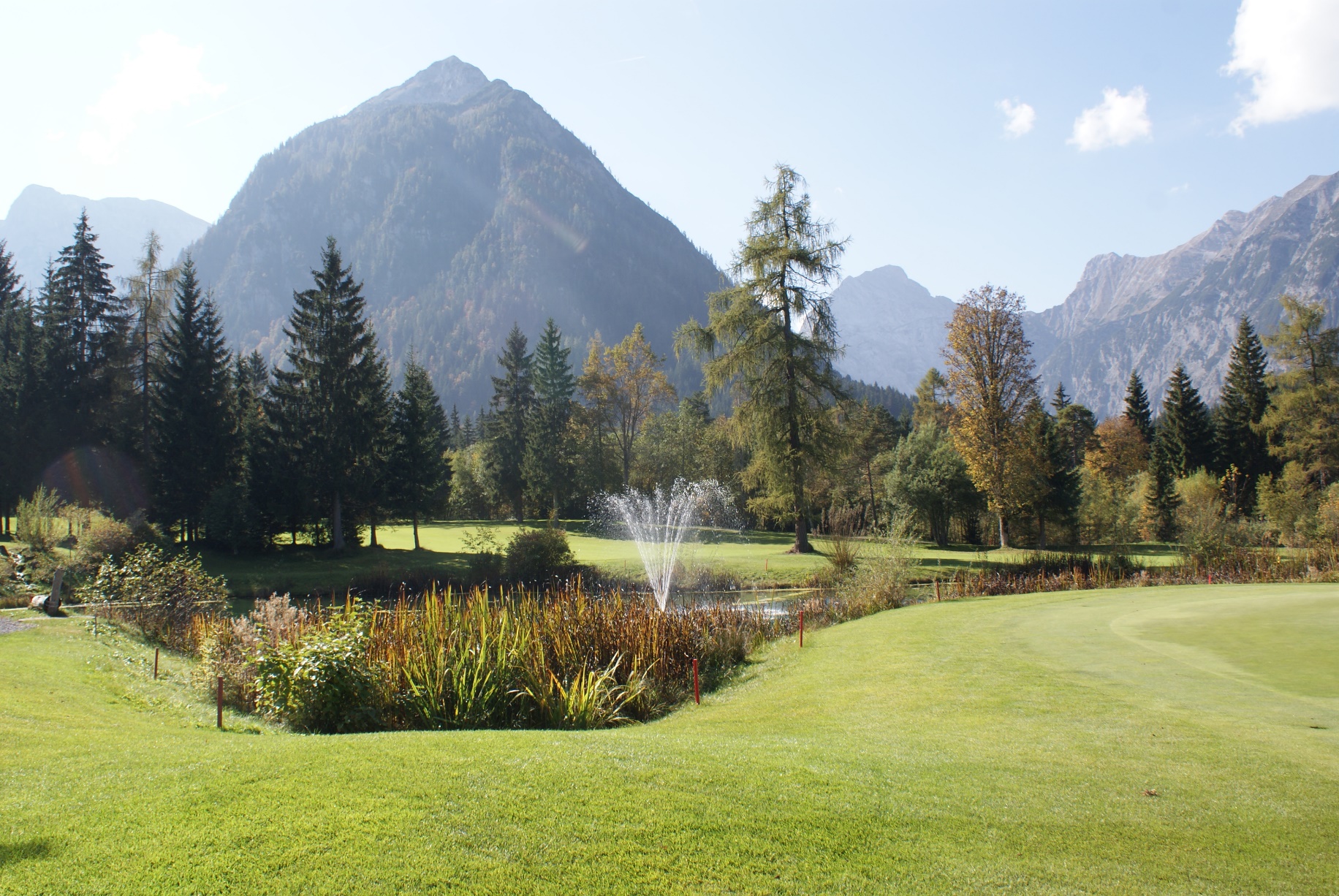 3. Rang GLC. Achensee 948 Punkte
Mannschaftswertungen Netto 2020
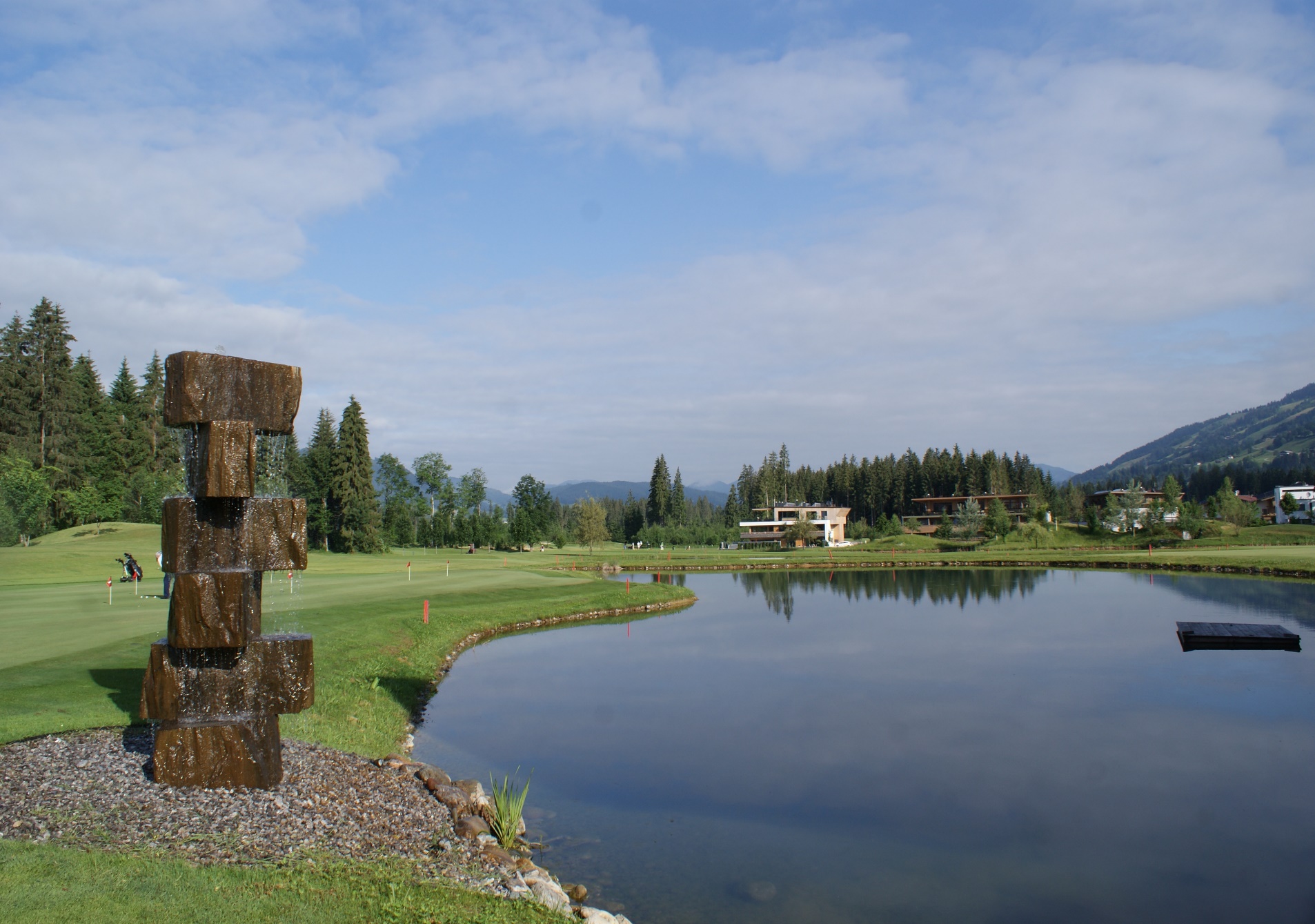 2. Rang GC. Kitzbüheler Alpen Westendorf 969 Punkte
Mannschaftswertungen Netto 2020
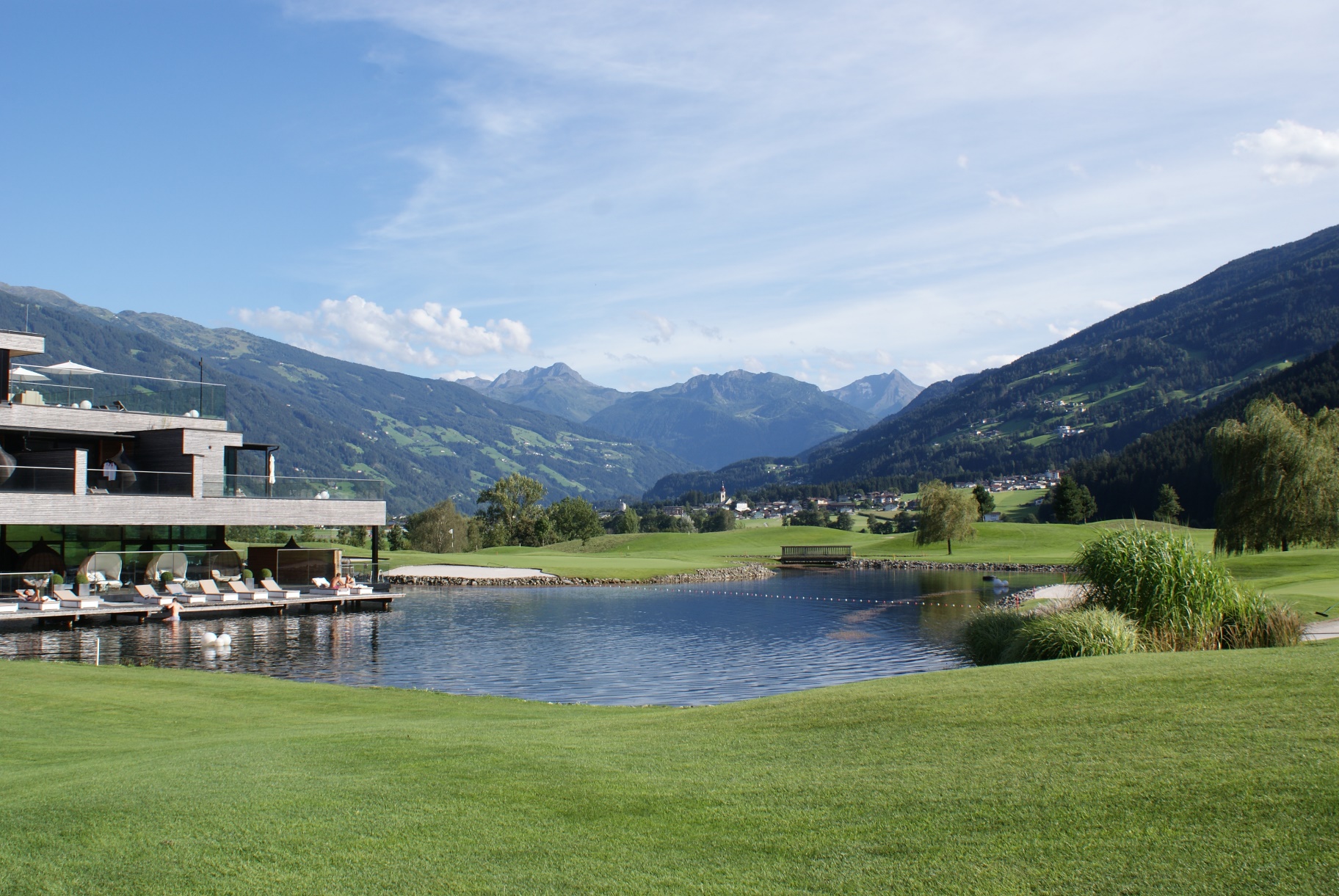 1. Rang       GC.Zillertal Uderns  976 Punkte
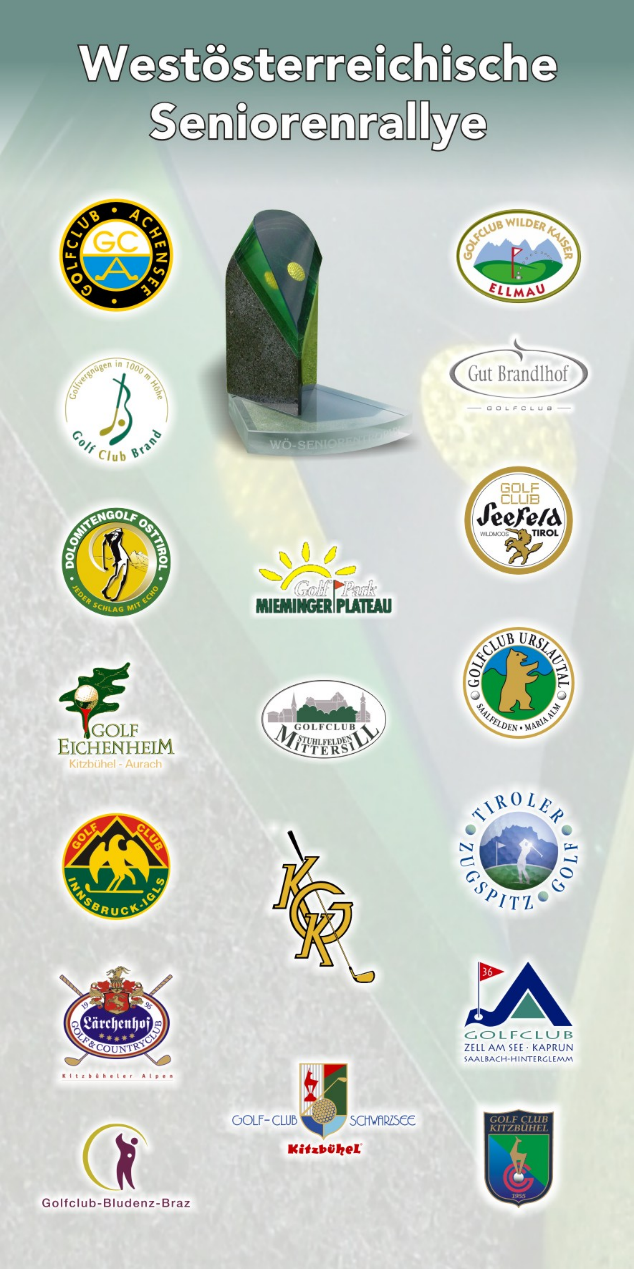 MannschaftswertungenBrutto 2020
Mannschaftswertungen BRUTTO 2020
Mannschaftswertungen BRUTTO 2020
Mannschaftswertungen 20203.Brutto
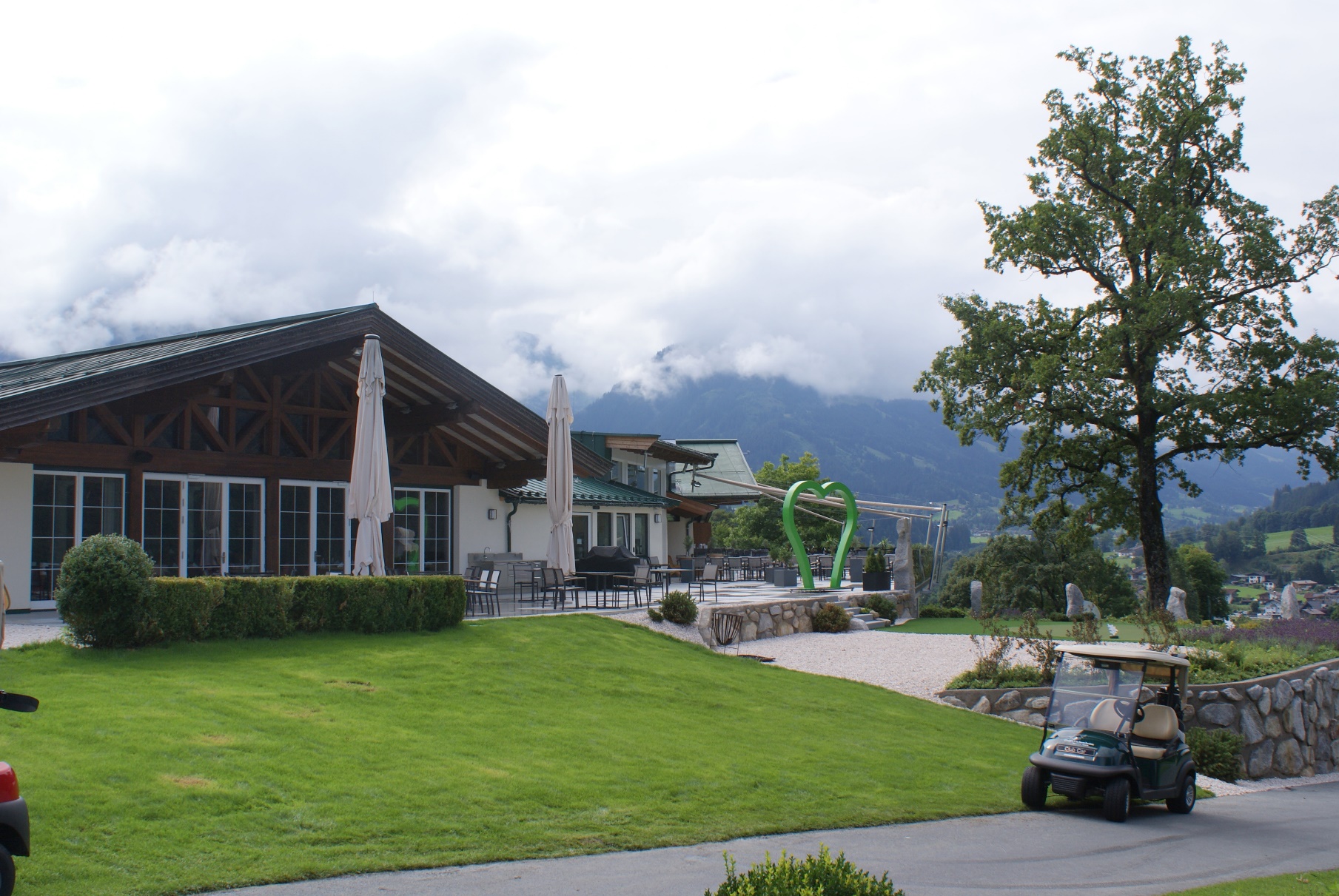 GC. Eichenheim Aurach 715 Punkte
Mannschaftswertungen 2020  2. Brutto
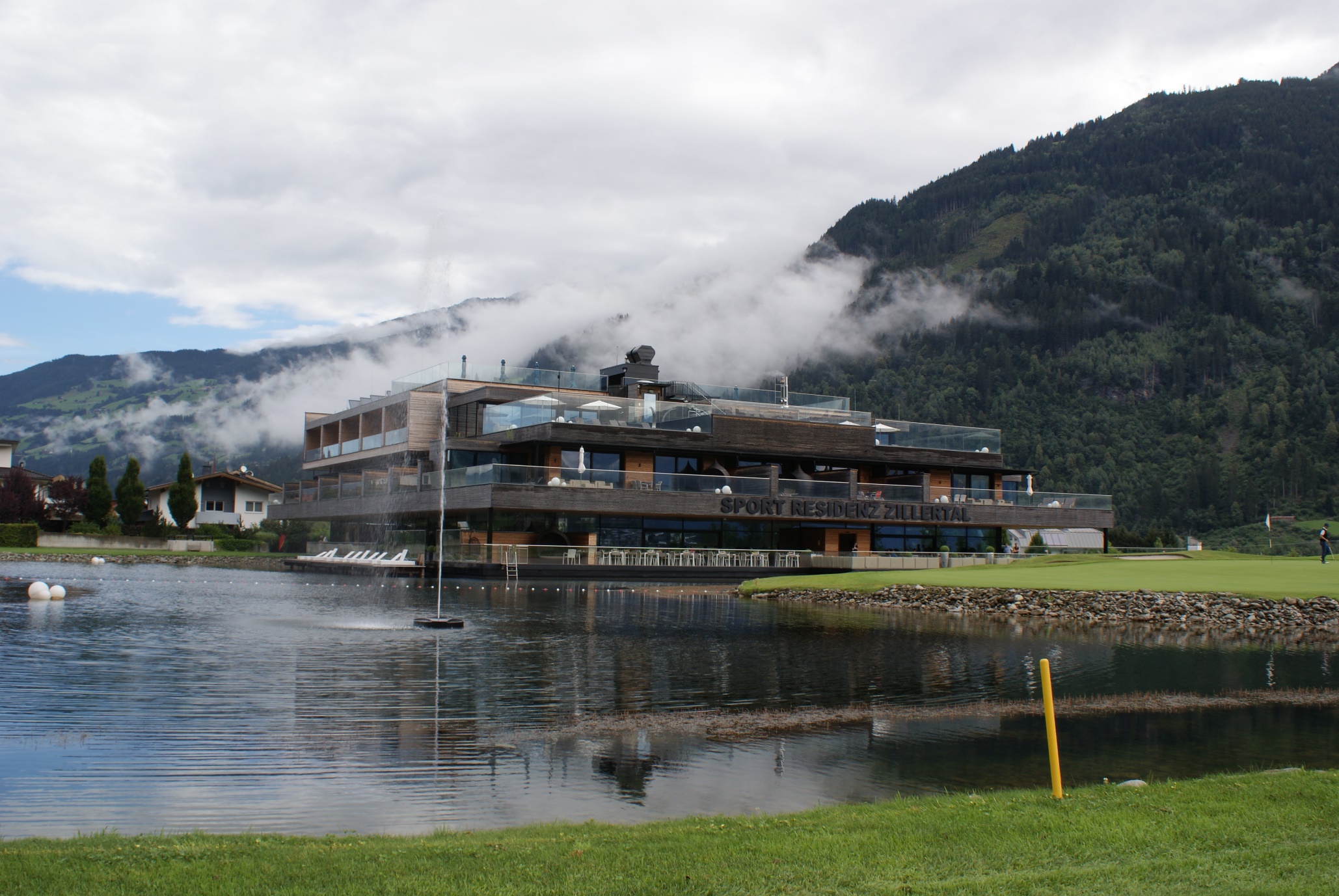 GC. Zillertal Uderns 717 Pkt.
Mannschaftswertungen Bruttosieger 2020
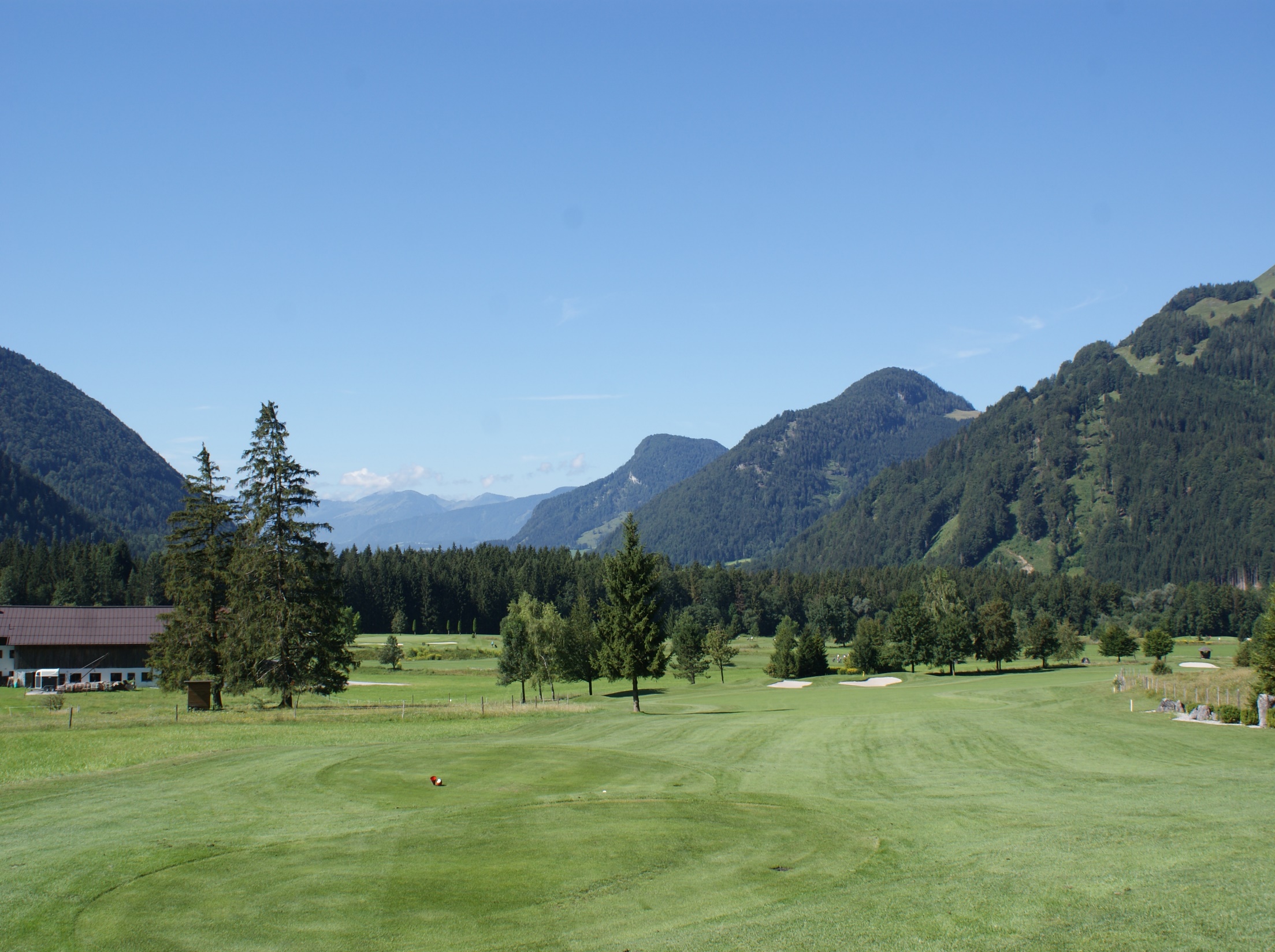 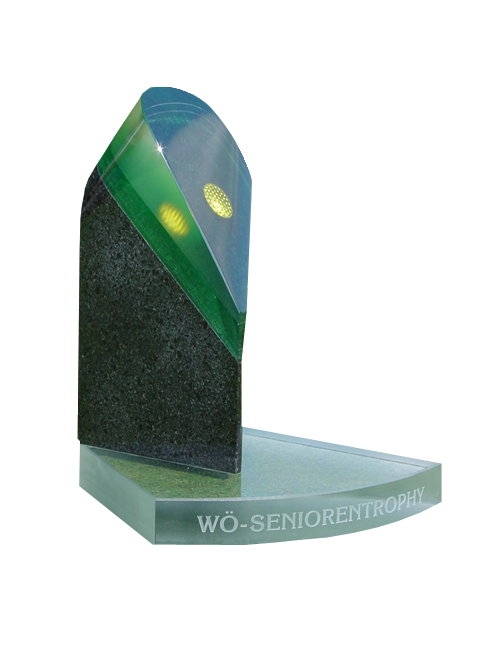 Golf- & Countryclub Lärchenhof  777 Pkt.
Das Jahr 2020 hat mit seiner  COVID Pandemie die ganze Welt durcheinander gebracht. 

Natürlich auch uns. 
 Wir haben die Ergebnisse gerade gesehen und festgestellt, dass die Anzahl der Turniere, eines ausgenommen, unverändert geblieben sind. Die Resultate bewegten sich teilweise sogar über dem Niveau des Vorjahrs.
Hoffen wir, dass das Jahr 2021 gesundheitlich für Alle einfacher wird, COVID keine Bedrohung mehr ist und wir wieder eine schöne, unbeschwerte Golfsaison erleben können. 
Wir danken den Spendern und allen Sponsoren, 
die uns unterstützt haben. 
Wir bedanken uns bei Rudi Pigneter für sein tolles Bild. 

Wir danken unseren Senior Captains und den vielen Helfern, die mitgeholfen haben die Rallye abzuwickeln. 
Wir bedanken uns bei allen Clubs, bei deren Vorständen und  Mitarbeitern in den 
Sekretariaten und bei den Greenkeepern. 

Sie alle haben einen guten Job, und die Rallye zu einem Erlebnis für 390 Teilnehmer mit 1591 startenden Senioren gemacht.
Euch Allen danken wir fürs  Kommen und Mitmachen.

Wir wünschen Allen eine gesunde erfreuliche Saison WOESR 2021.

Peter, Horst und Peter